Algoritmusok és Adatszerkezetek I.
Halmaz és szótár
absztrakt adatszerkezetek
2020. október

8. hét – 1. videó
S08E01
Halmaz
Egy elem legfeljebb egyszer szerepelhet benne (ellentétben a sorozattal/listával/tömbbel)
Alapvető műveletek:
KERES(k) (itt most TARTALMAZa-e igen/nem)
BESZÚR(k), TÖRÖL(k)
Egyéb halmazműveletek:
METSZET, UNIÓ
Halmaz Javában
Set<Object> s = new TreeSet<>();
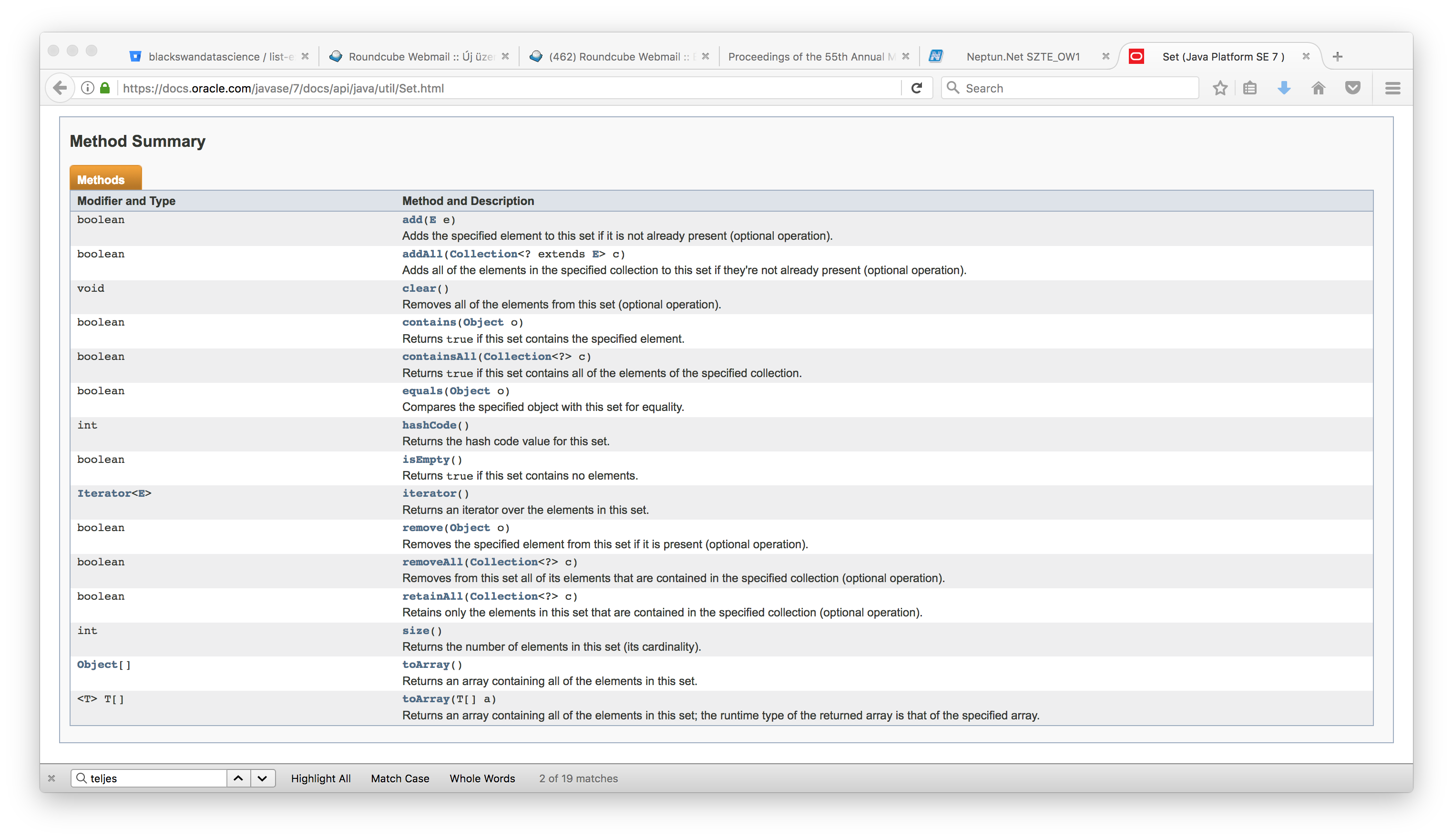 unió
metszet
Java TreeSet
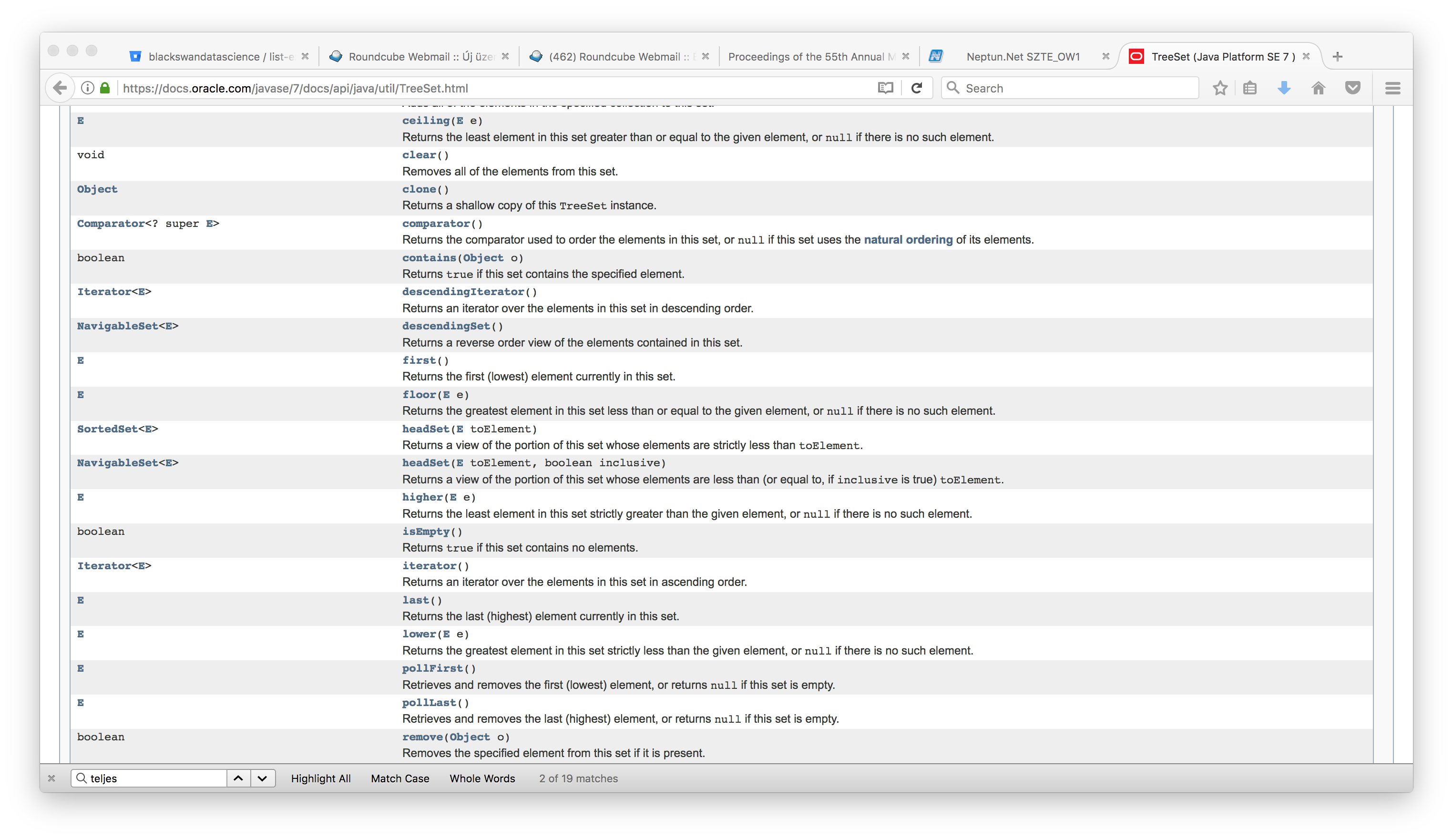 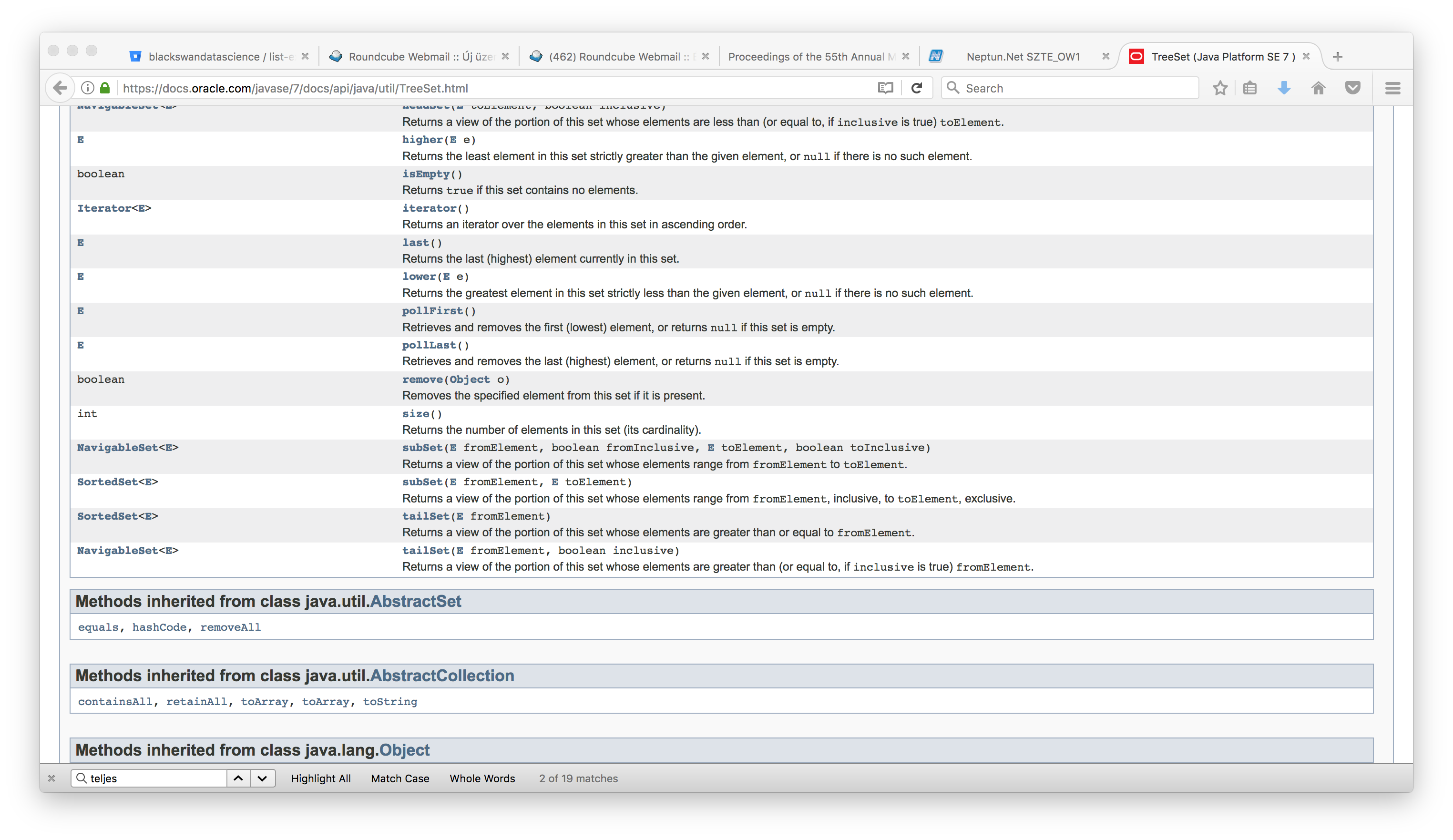 Szótárban keresési feladat
Mi „Gipsz Jakab” e-mailcíme?
Szótárban KERES() feladat
Szótár: egy halmaza elemeihez (kulcs) egy érték adat tartozik
Bemenet: egy szótár és egy keresett kulcs
Kimenet: 
Ha a kulcs szerepel a szótárban akkor a hozzá tartozó érték
Ha nem szerepel kulcs a szótárban akkor NIL
Szótár (dictionary) == asszociatív tömb = map
Minden kulcs legfeljebb egyszer szerepel (kulcsok halmaza), de egy érték tetszőleges számban előfordulhat
“Asszociatív tömb”: egészek helyett bármilyen típussal indexelhetünk
“map”: egy kulcs→érték leképezés
Példák szótár használatára
DNS szerver
Gyakoriság leszámolás
freq["alma"]++; (C++)
Helyesírás ellenörző+javító

   Bármilyen nagy adathalmaz, ahol a  
   gyors keresés a kritikus!
python:




Java:
	Map<String, Integer> tel = new HashMap<>();
	tel.put("jack",4098);
	tel.put("sape",4139);
	tel.put("guido",4127);
	System.out.println(tel);
	> {guido=4127, sape=4139, jack=4098}	
	System.out.println(tel.get("jack"));
	> 4098
	tel.remove("sape");
	tel.put("irv", 4127);
	System.out.println(tel);
	> {guido=4127, irv=4127, jack=4098}
	System.out.println(tel.keySet());
	> [guido, irv, jack]
	System.out.println(tel.containsKey("guido"));
	> true
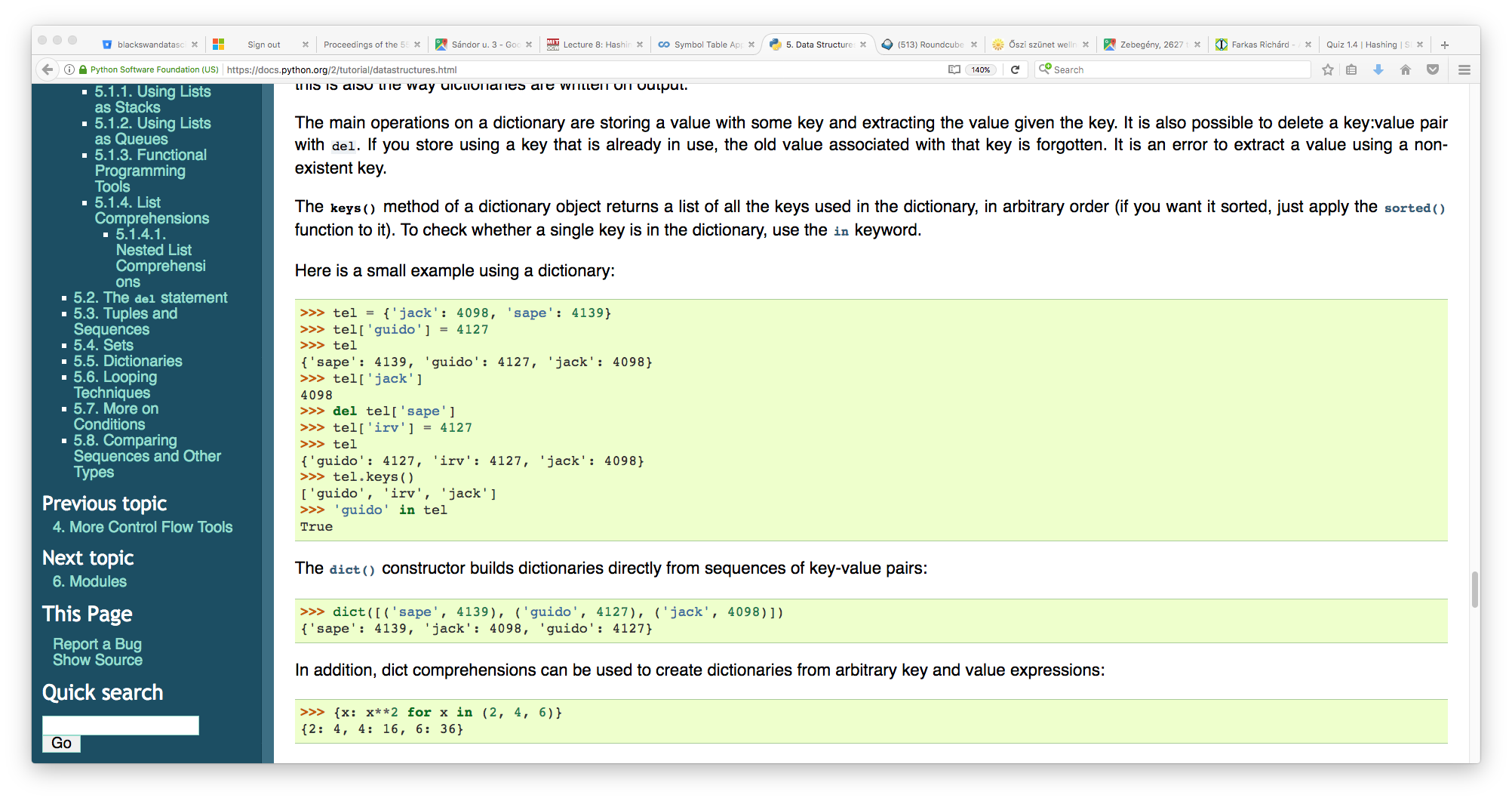 Absztrakt Adatszerkezet választó
Ha egy elem többször is előfordulhat, sorrendiség fontos:
	lista, verem, sor, prioritási sor 
Halmaz, csak az számít, hogy tartalmaz-e egy elemet vagy sem:
  halmaz (Set)
Ha kulcs-érték párokat tárolunk:
  szótár (dictionary, Map)